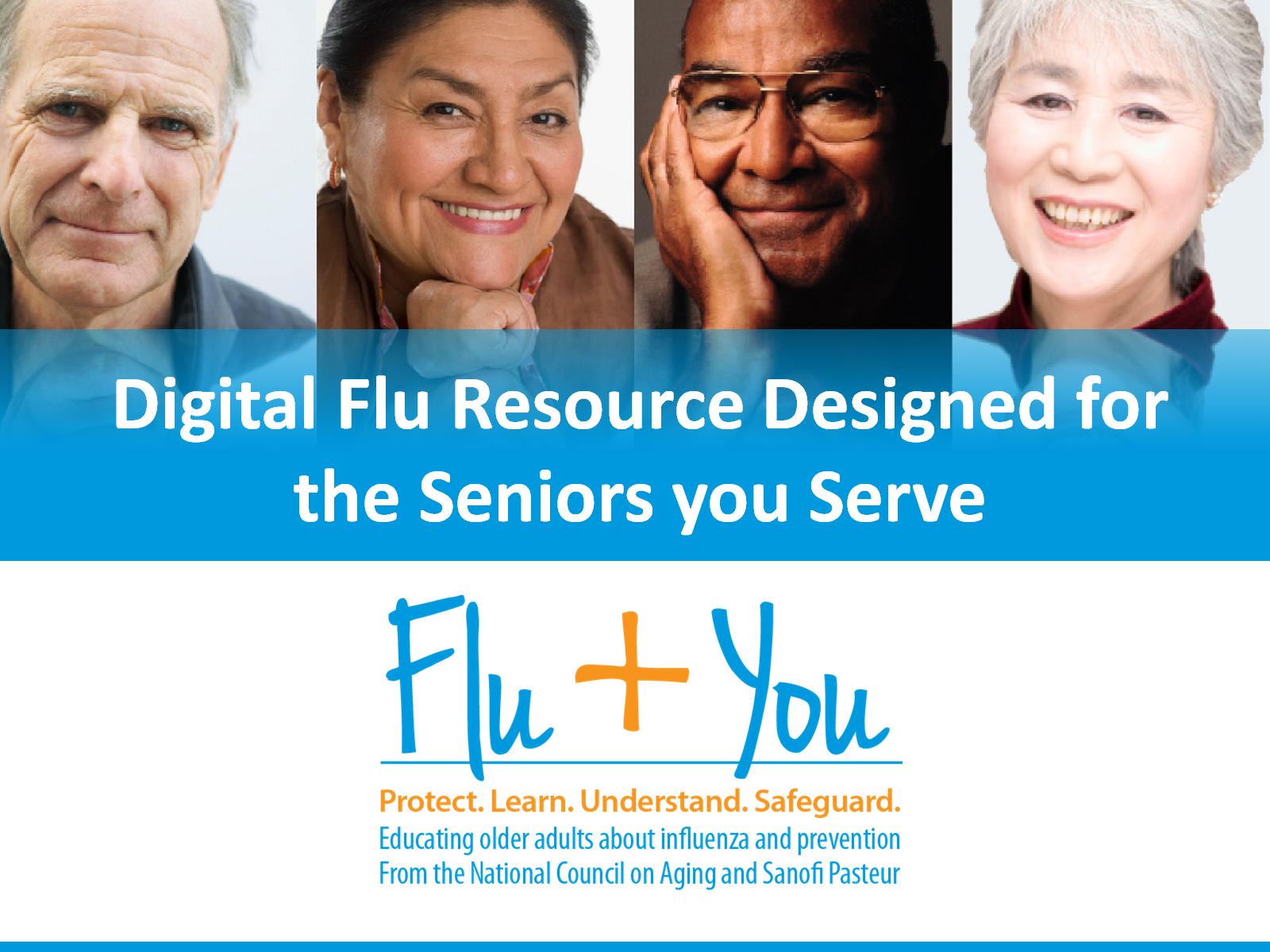 Title page
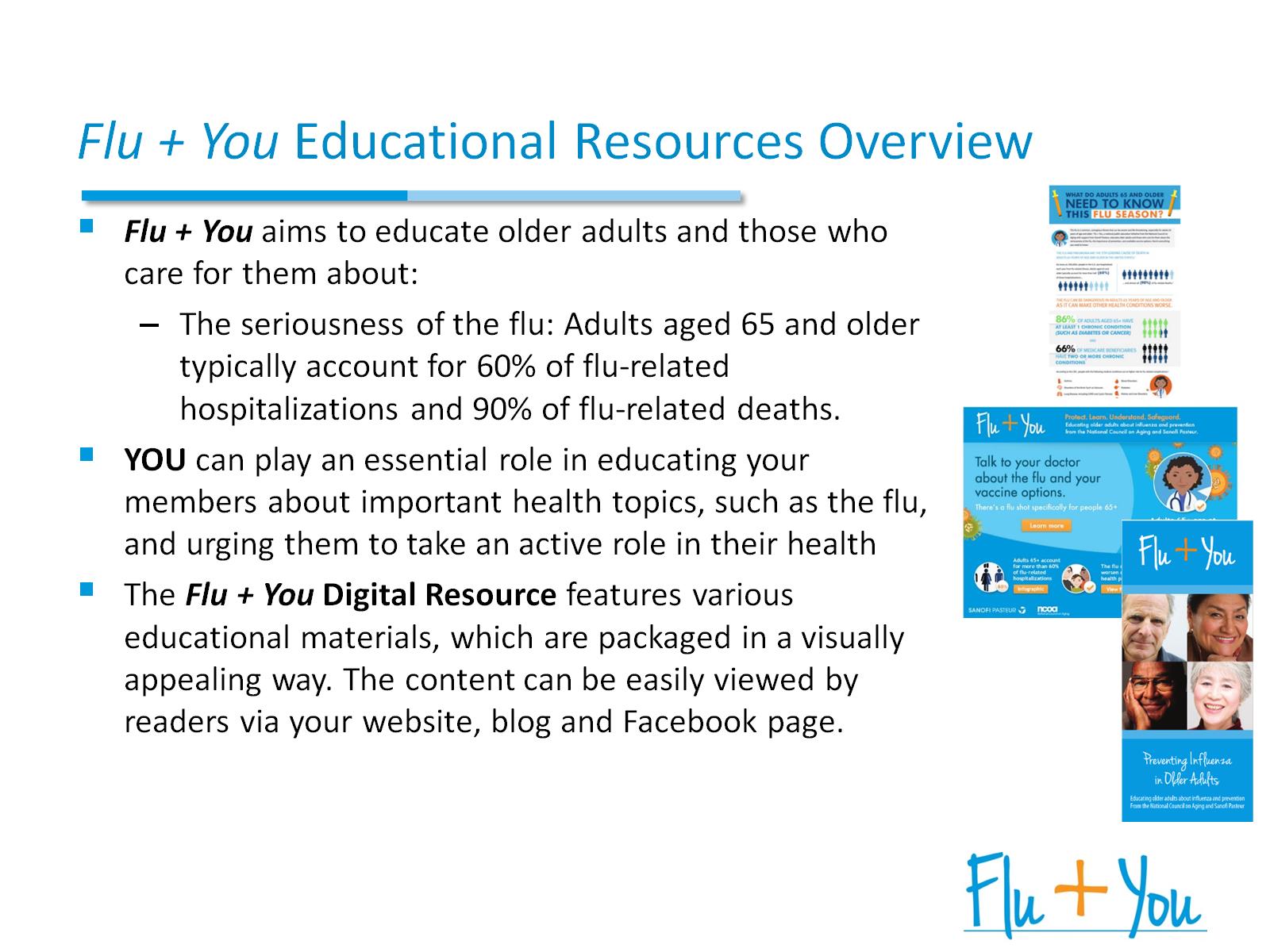 Flu + You Educational Resources Overview
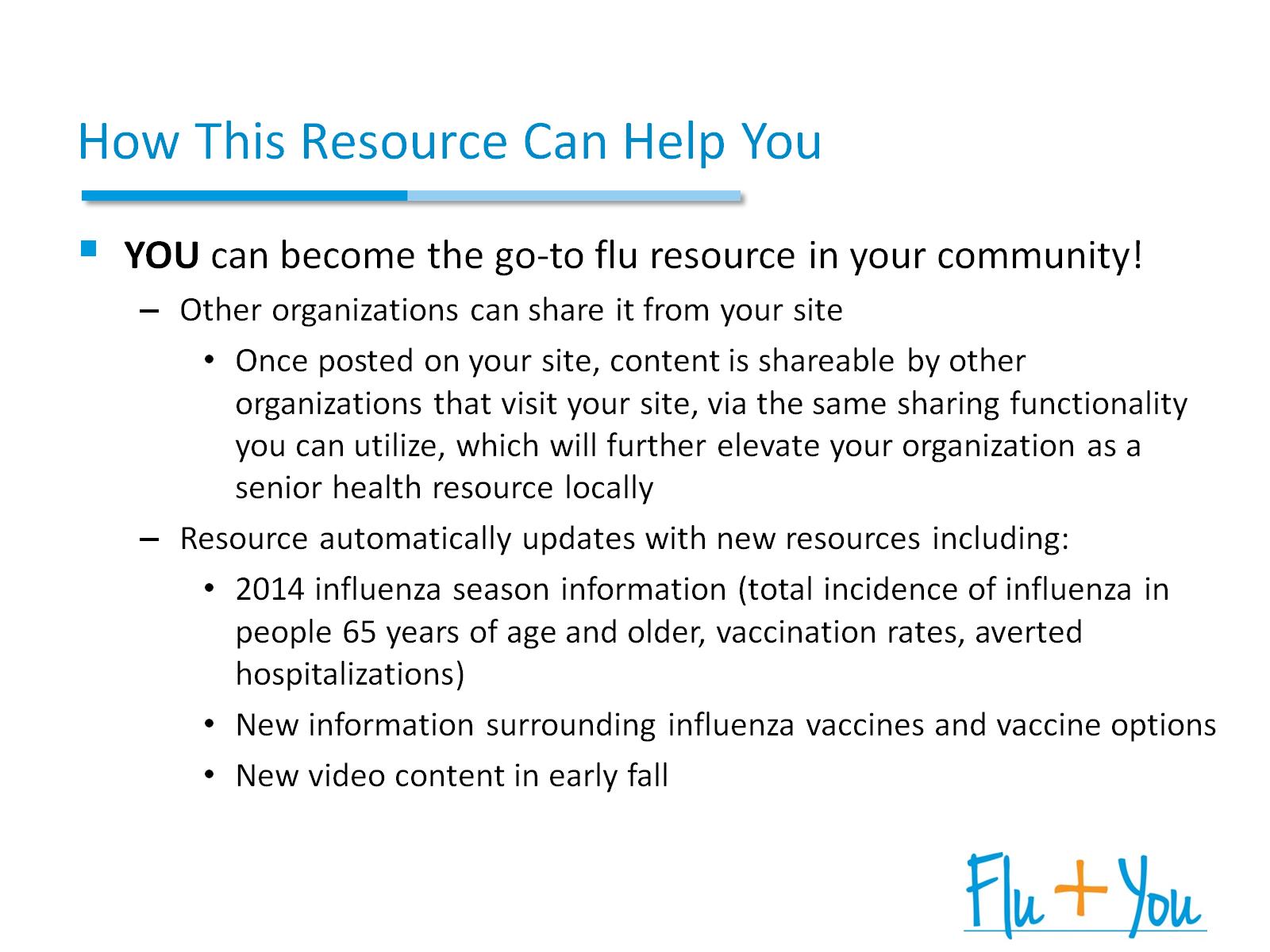 How This Resource Can Help You
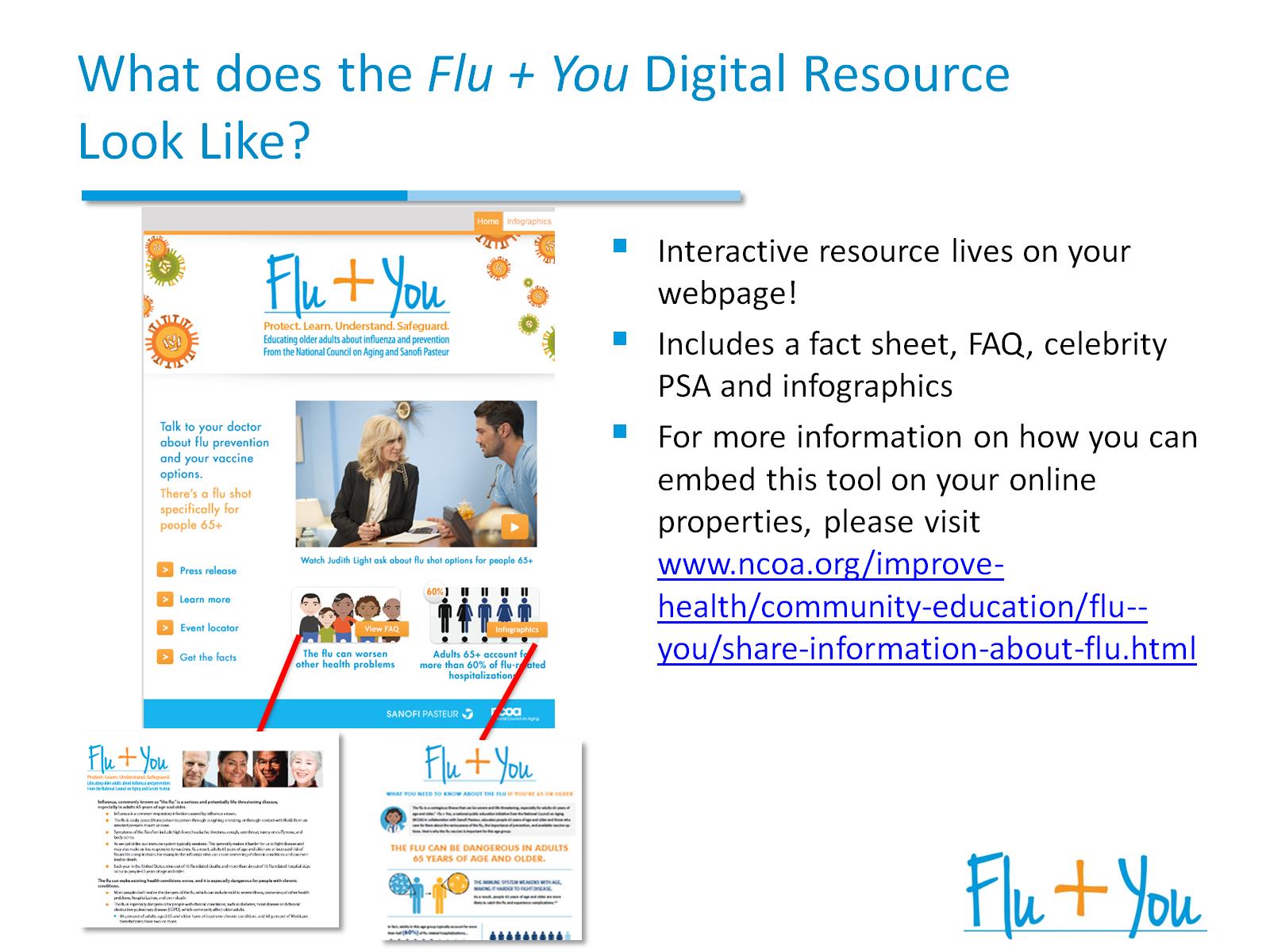 What does the Flu + You Digital Resource Look Like?
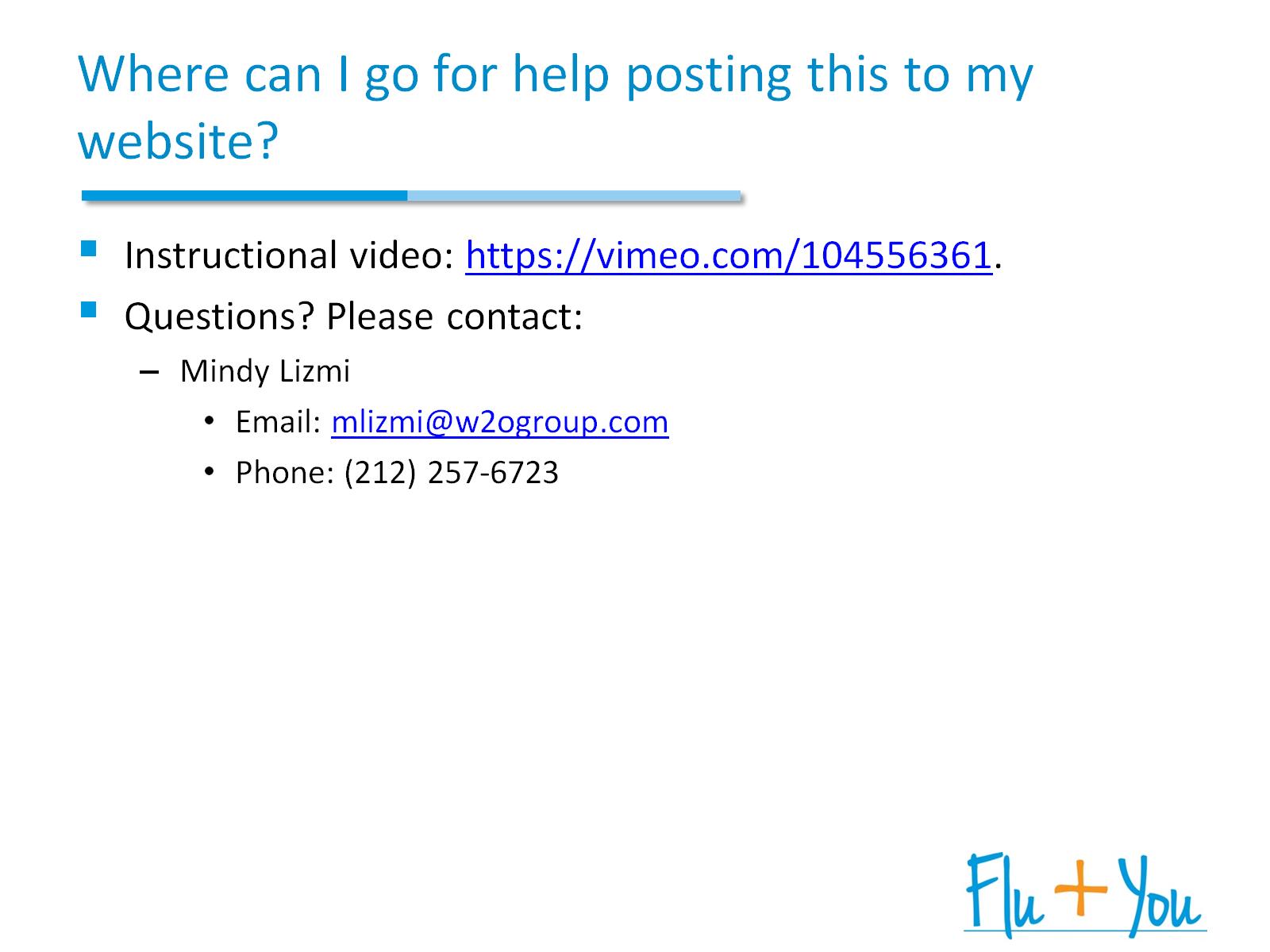 Where can I go for help posting this to my website?